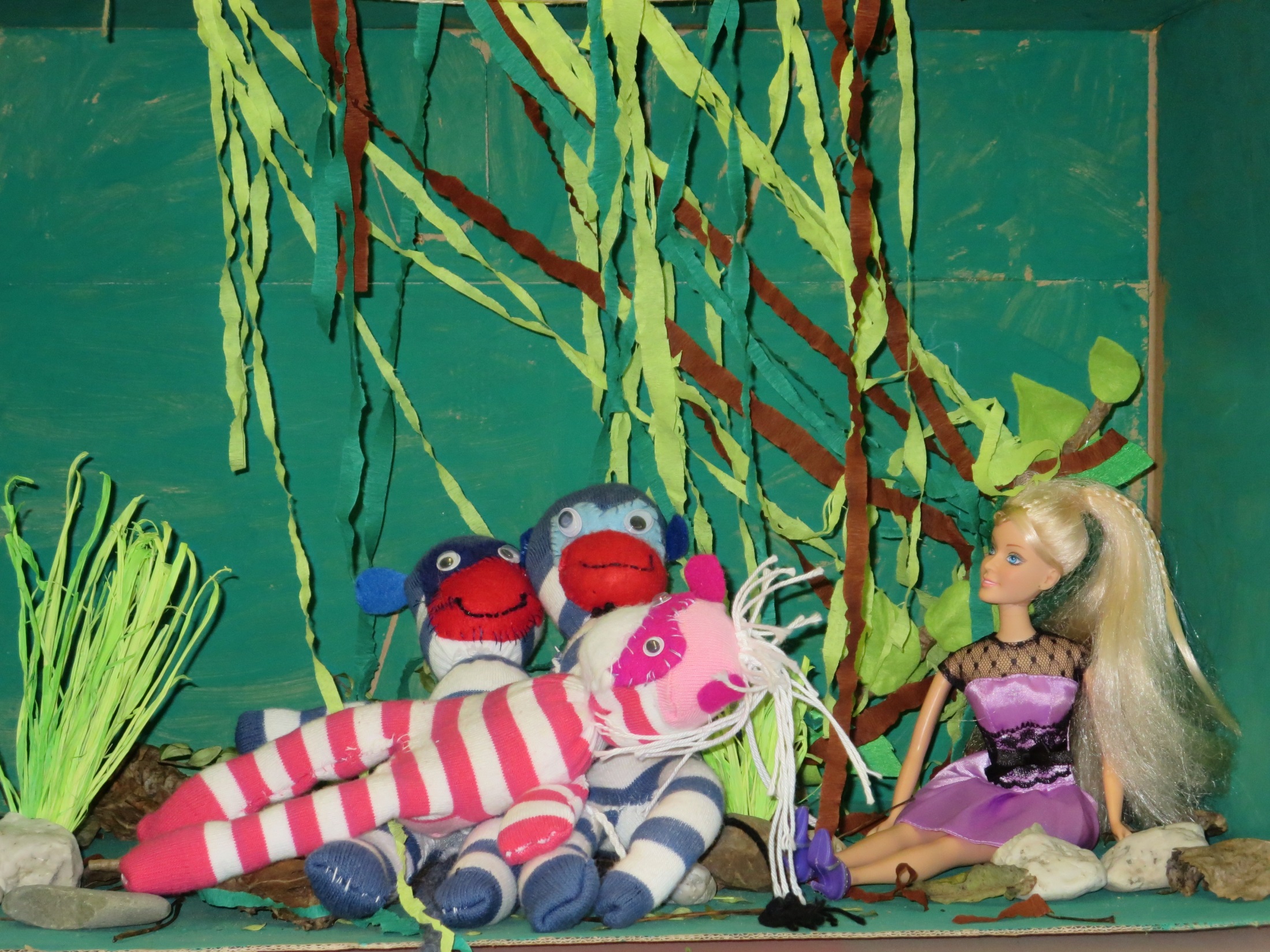 Bibi und die gruselige Moderatorin
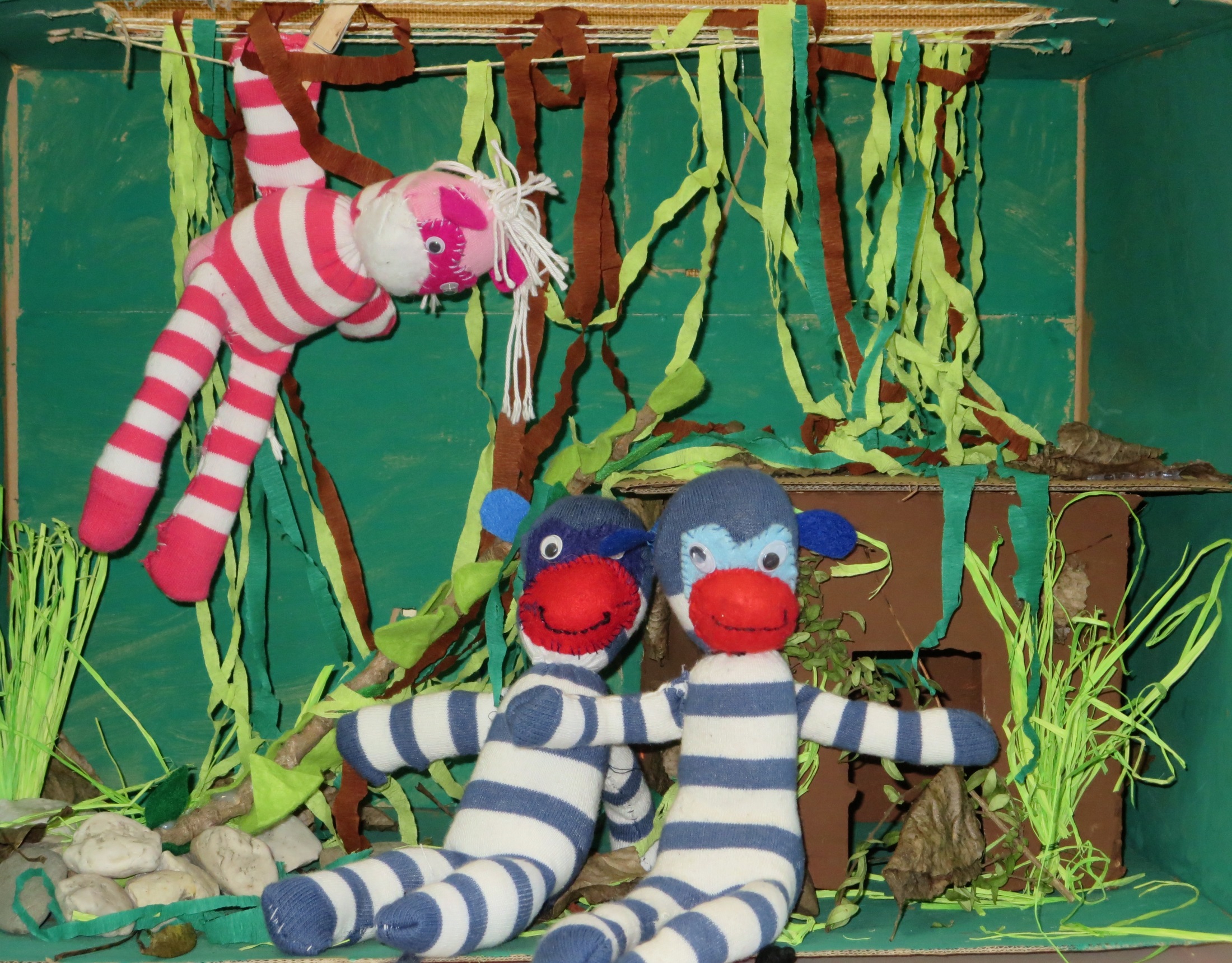 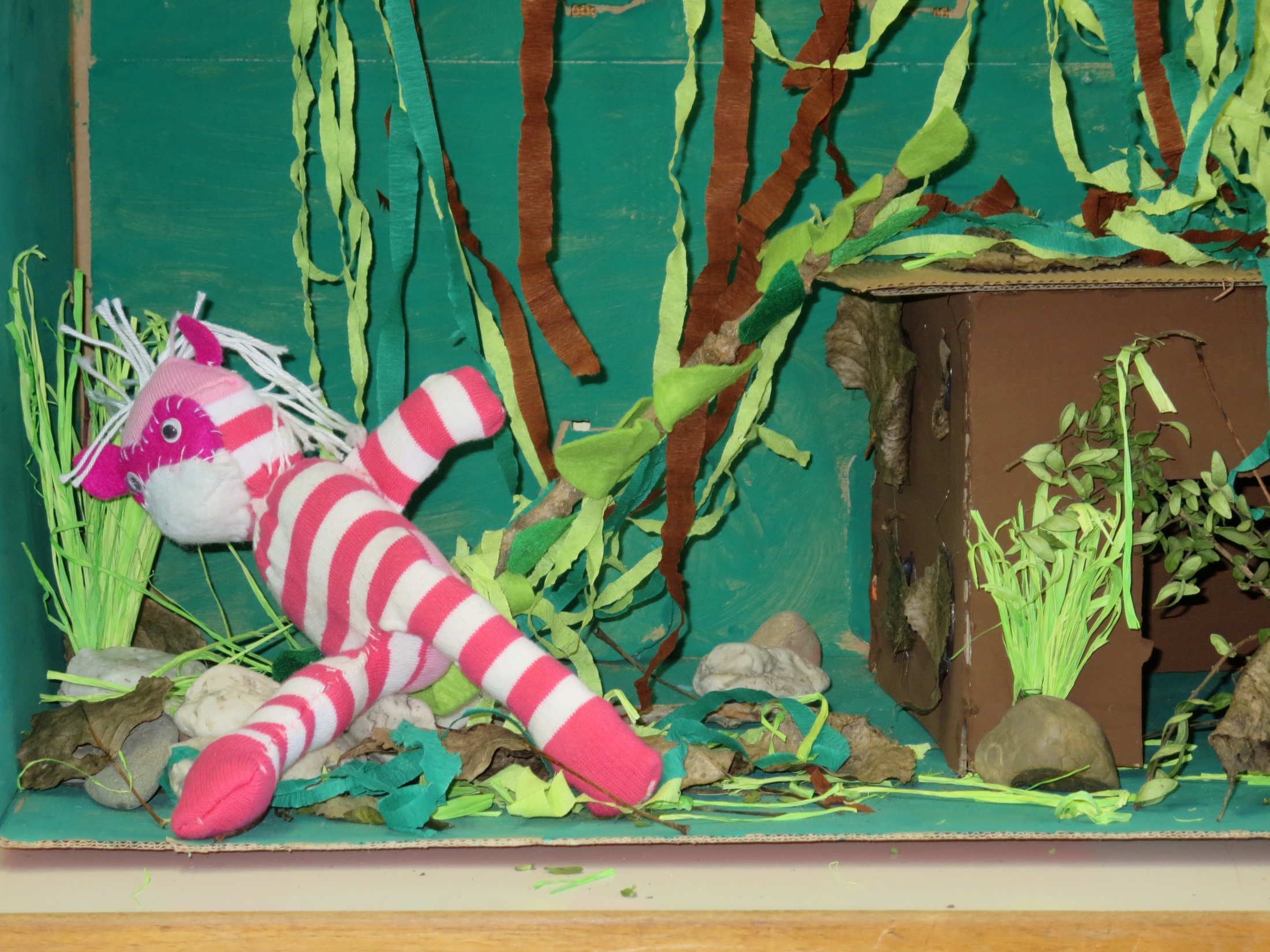 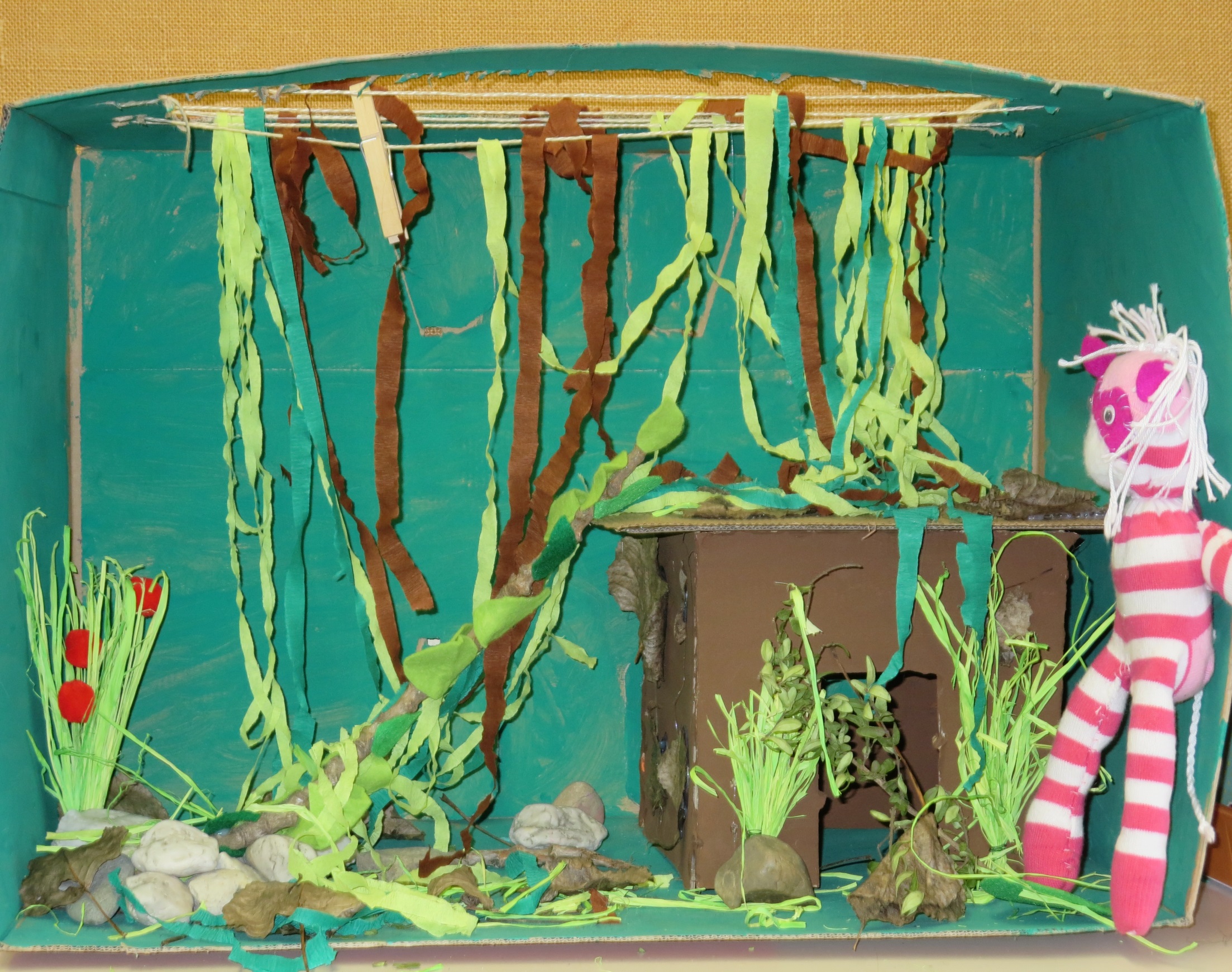 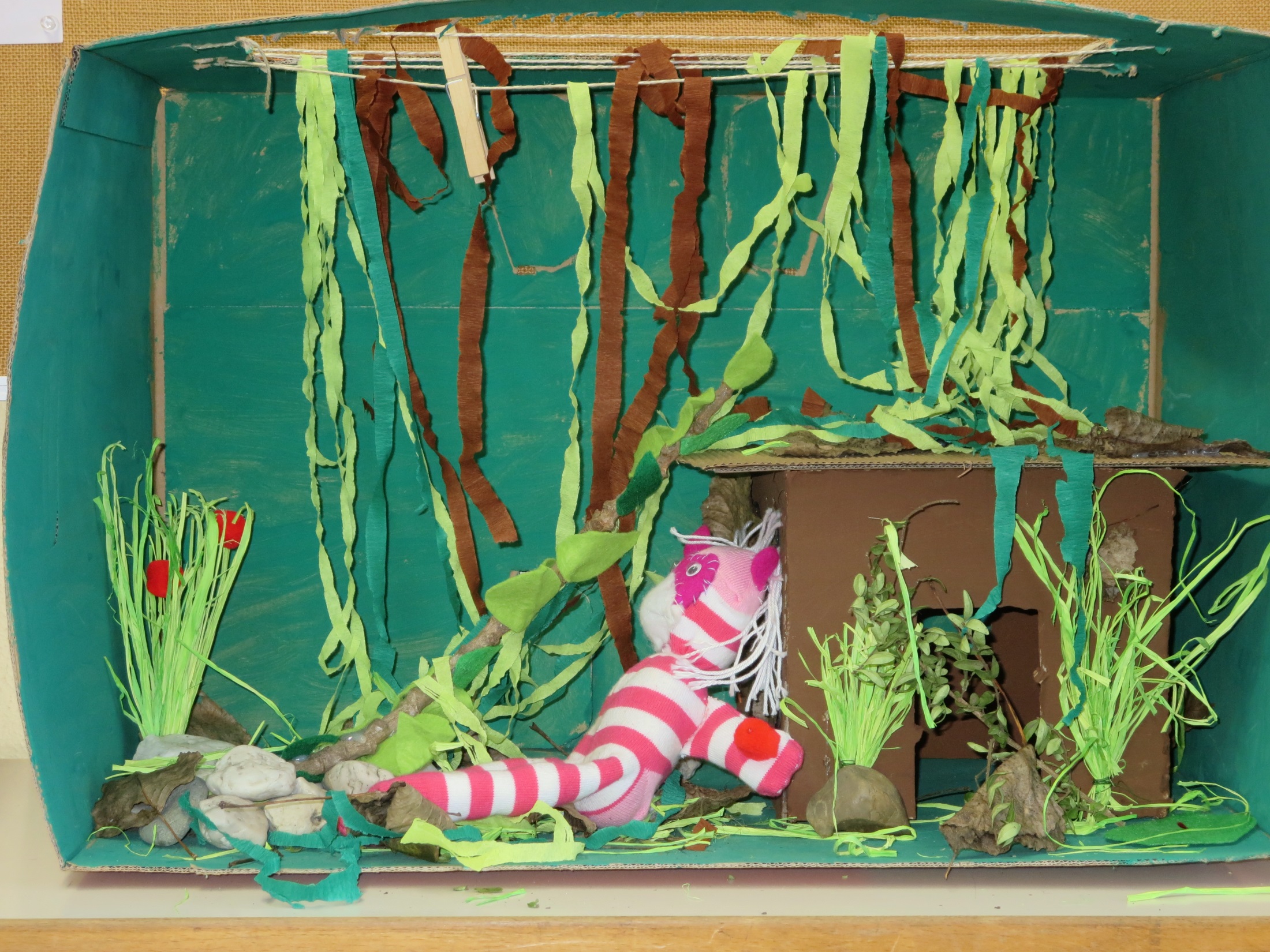 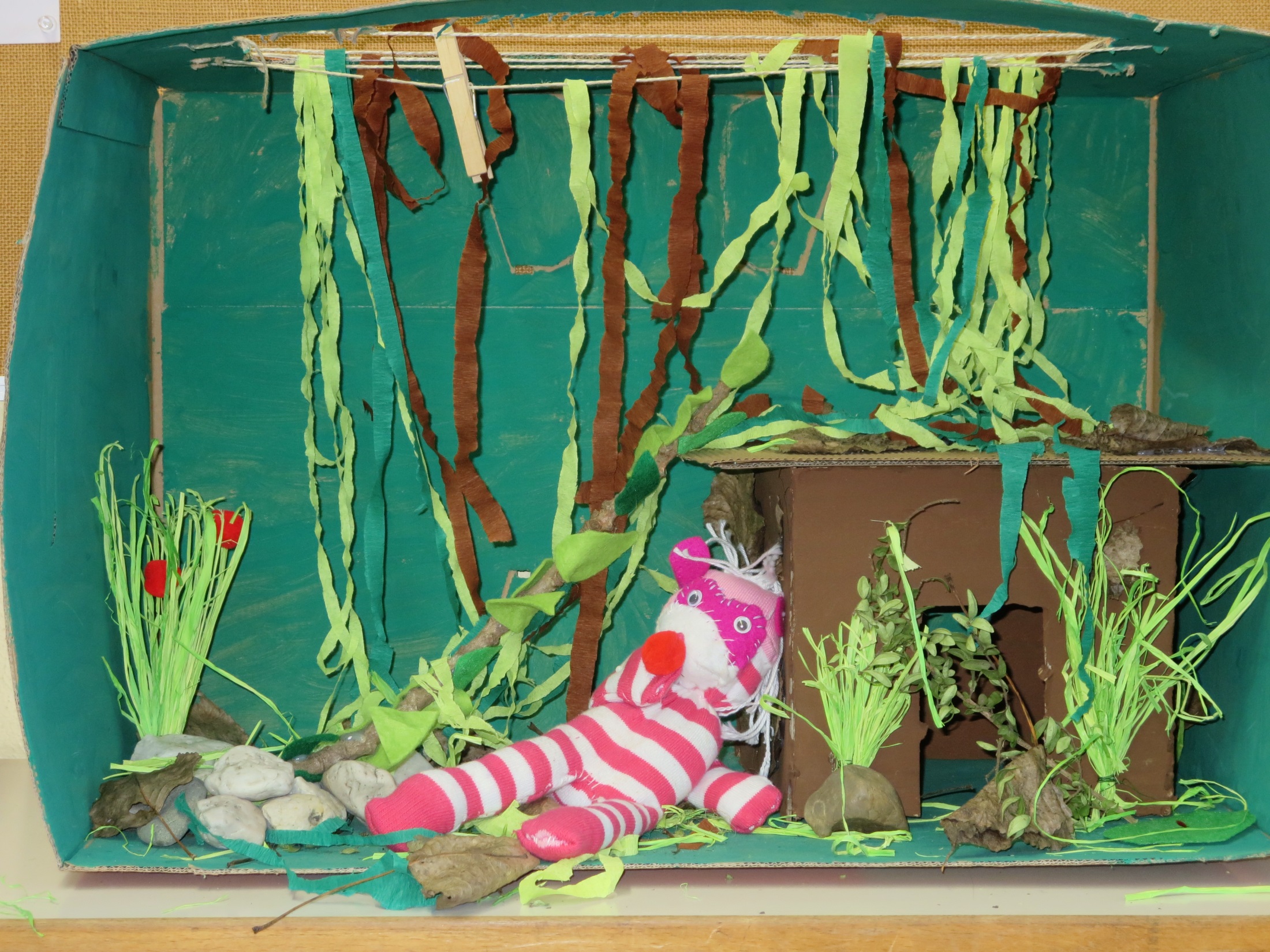 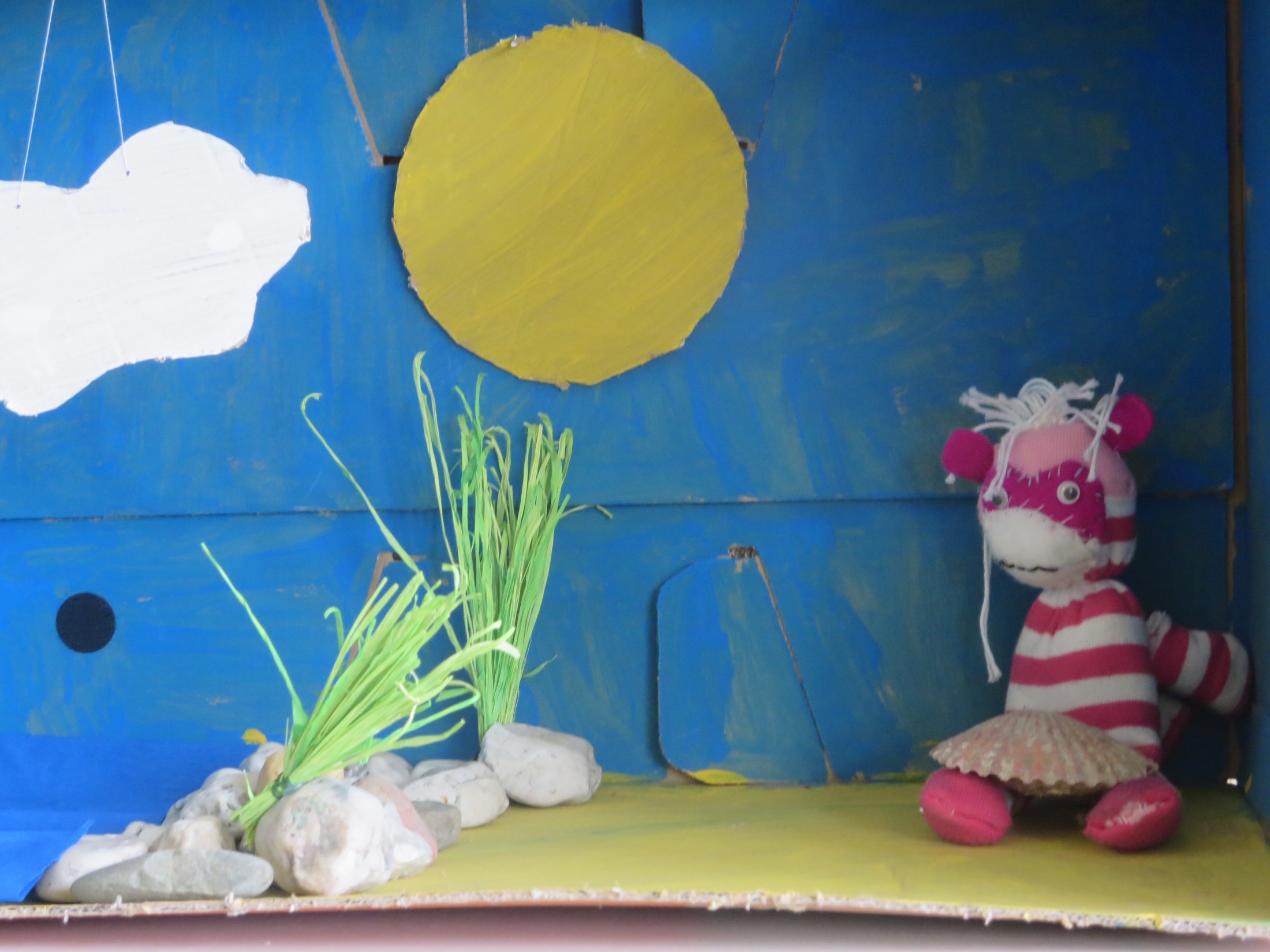 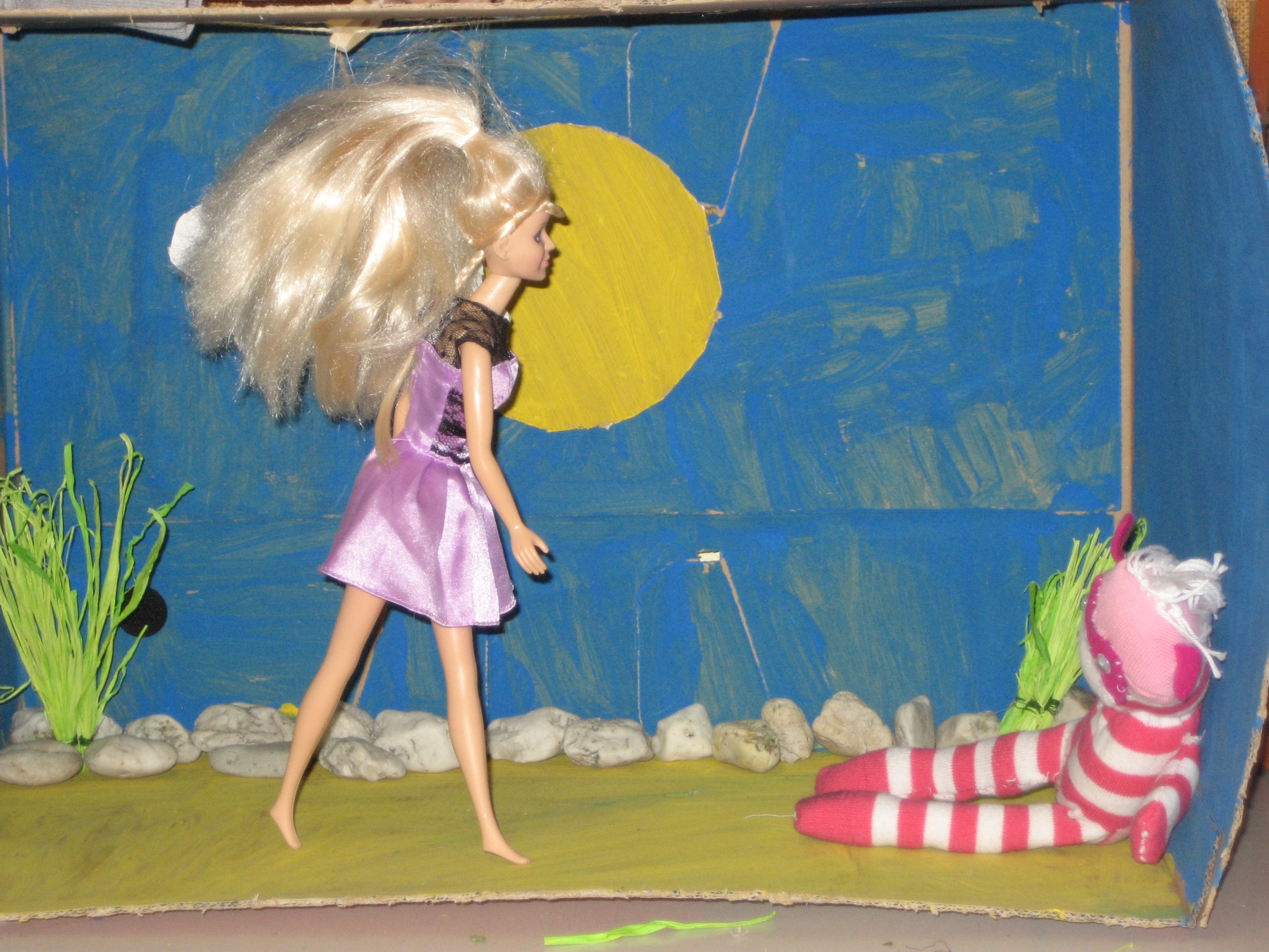 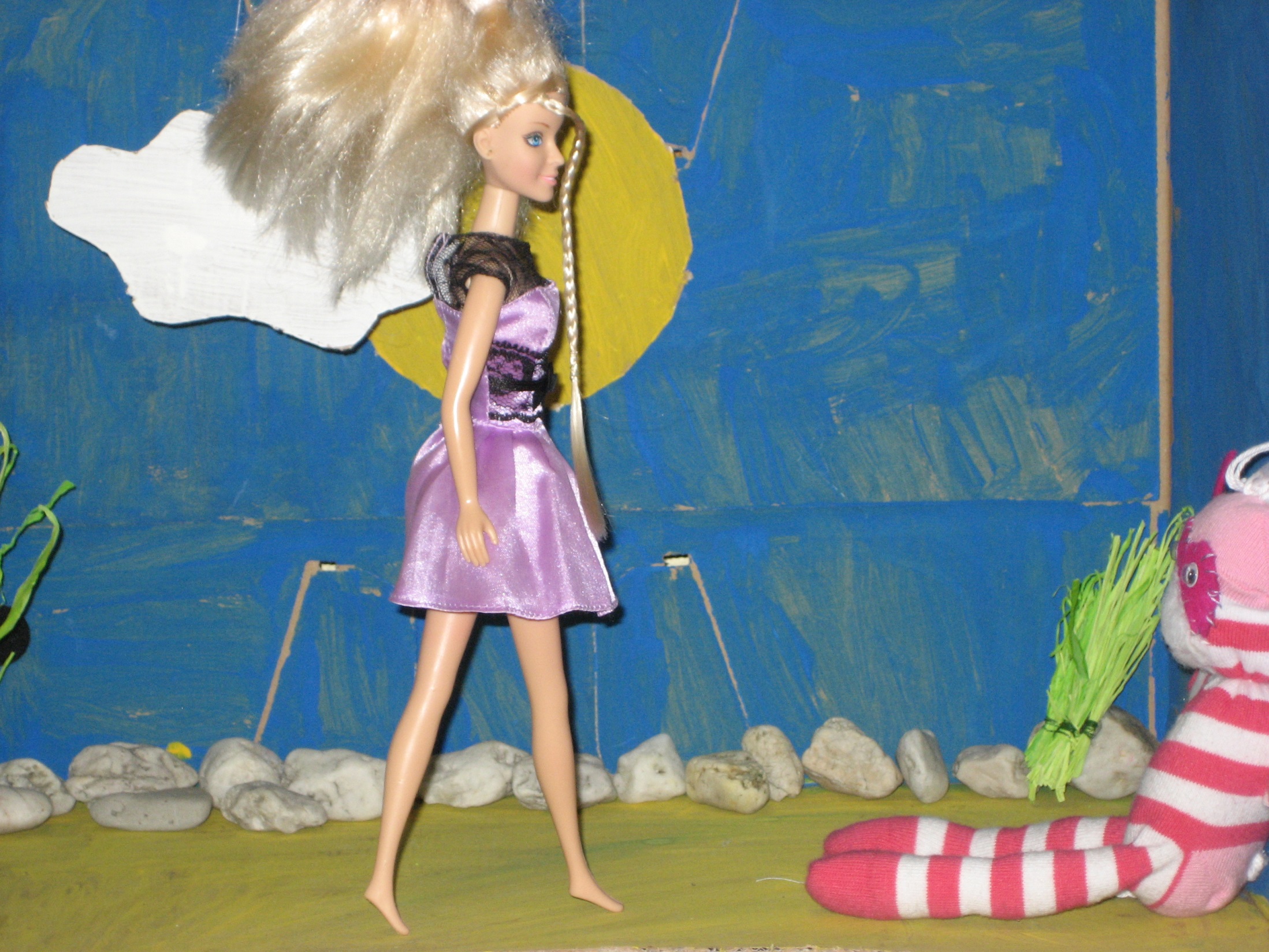 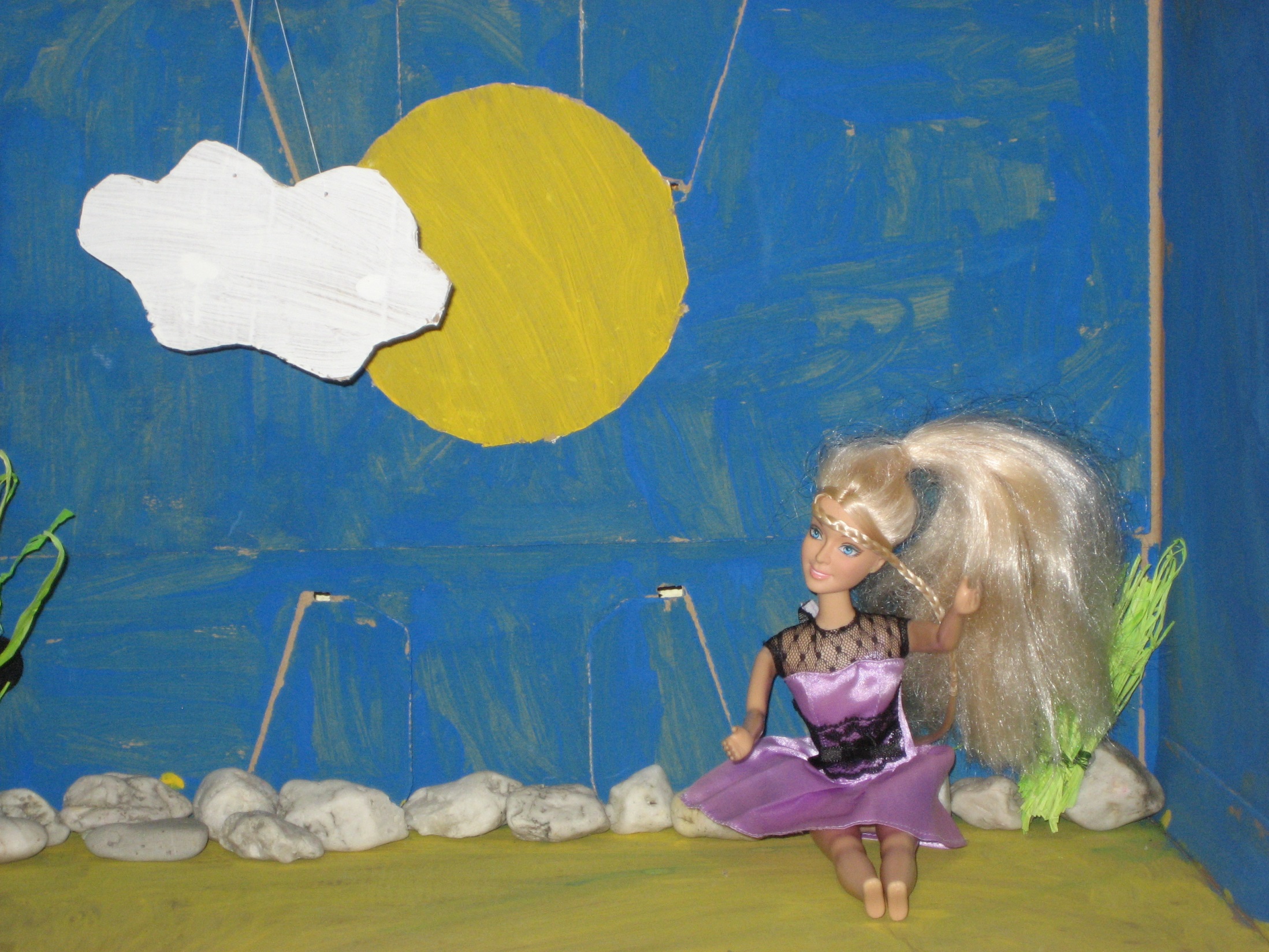 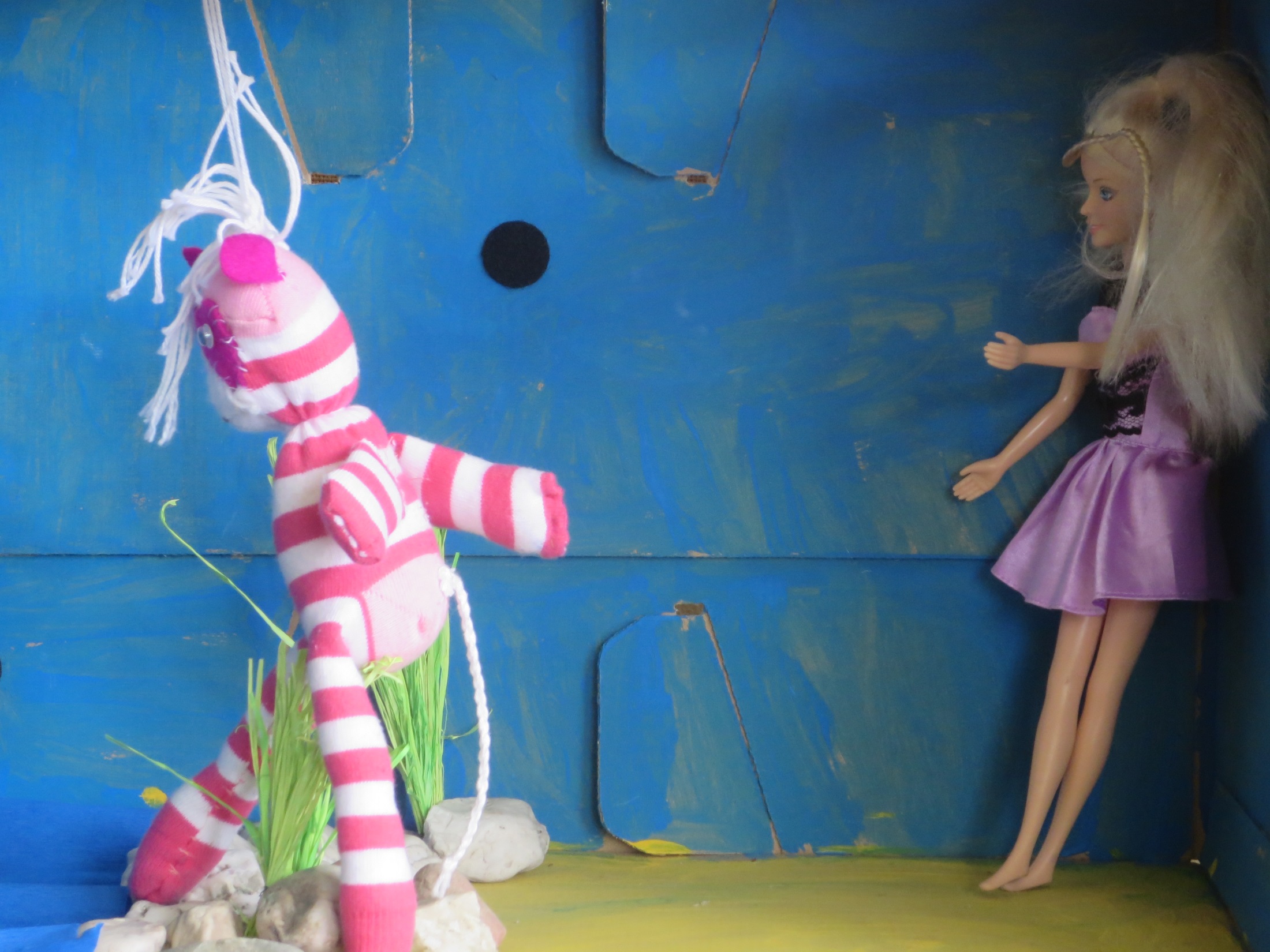 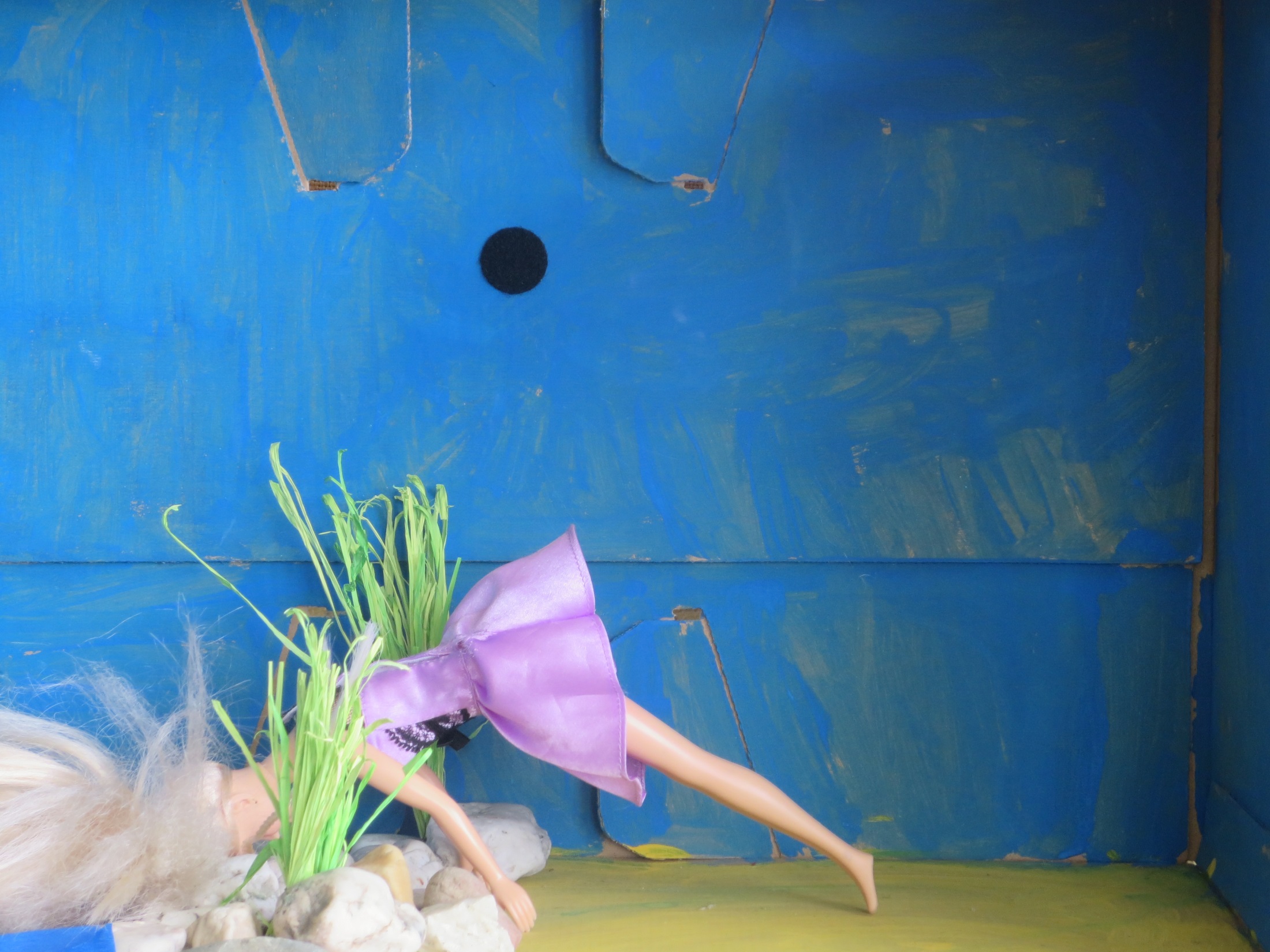 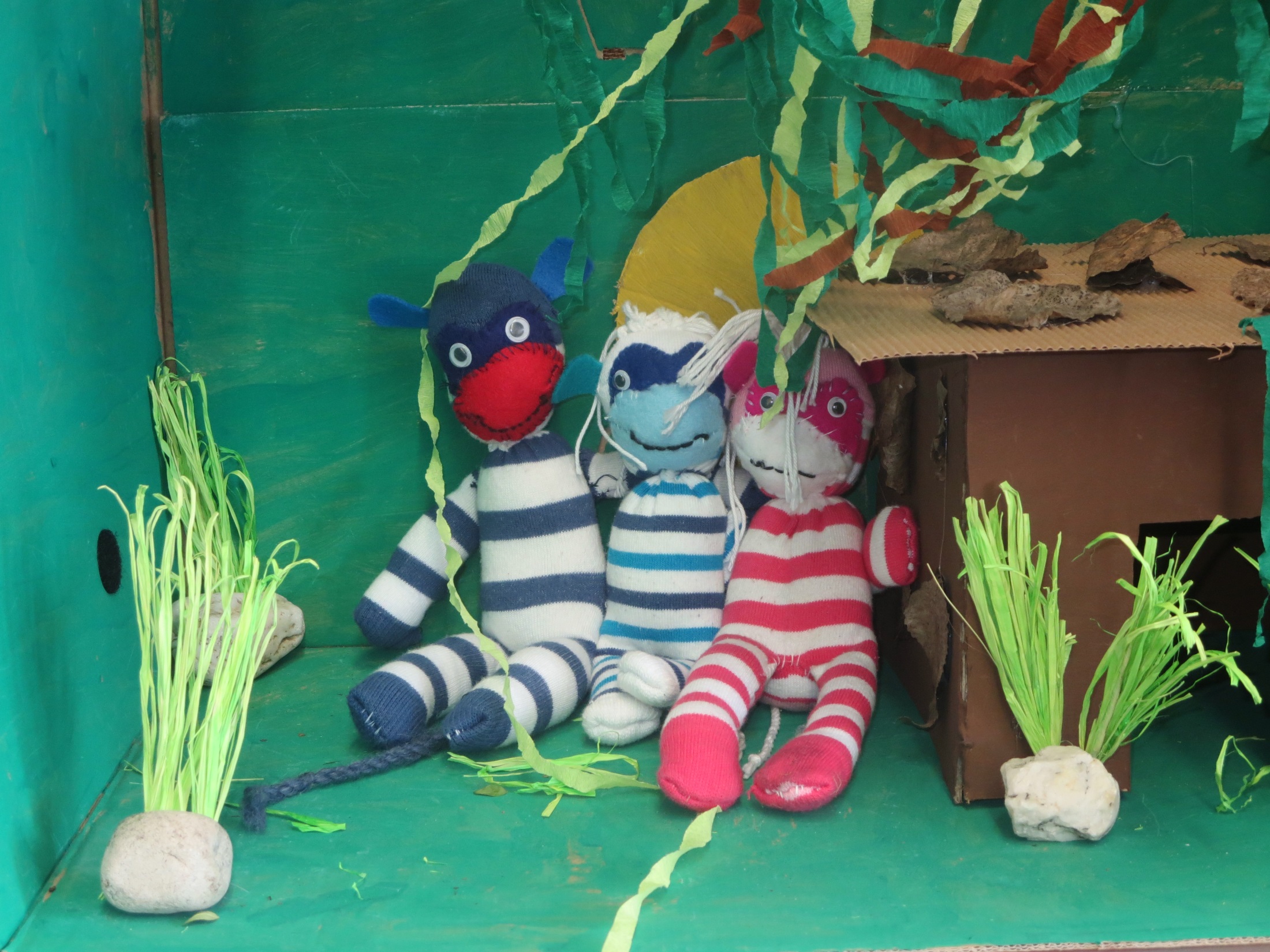 Judith
Dahlschen
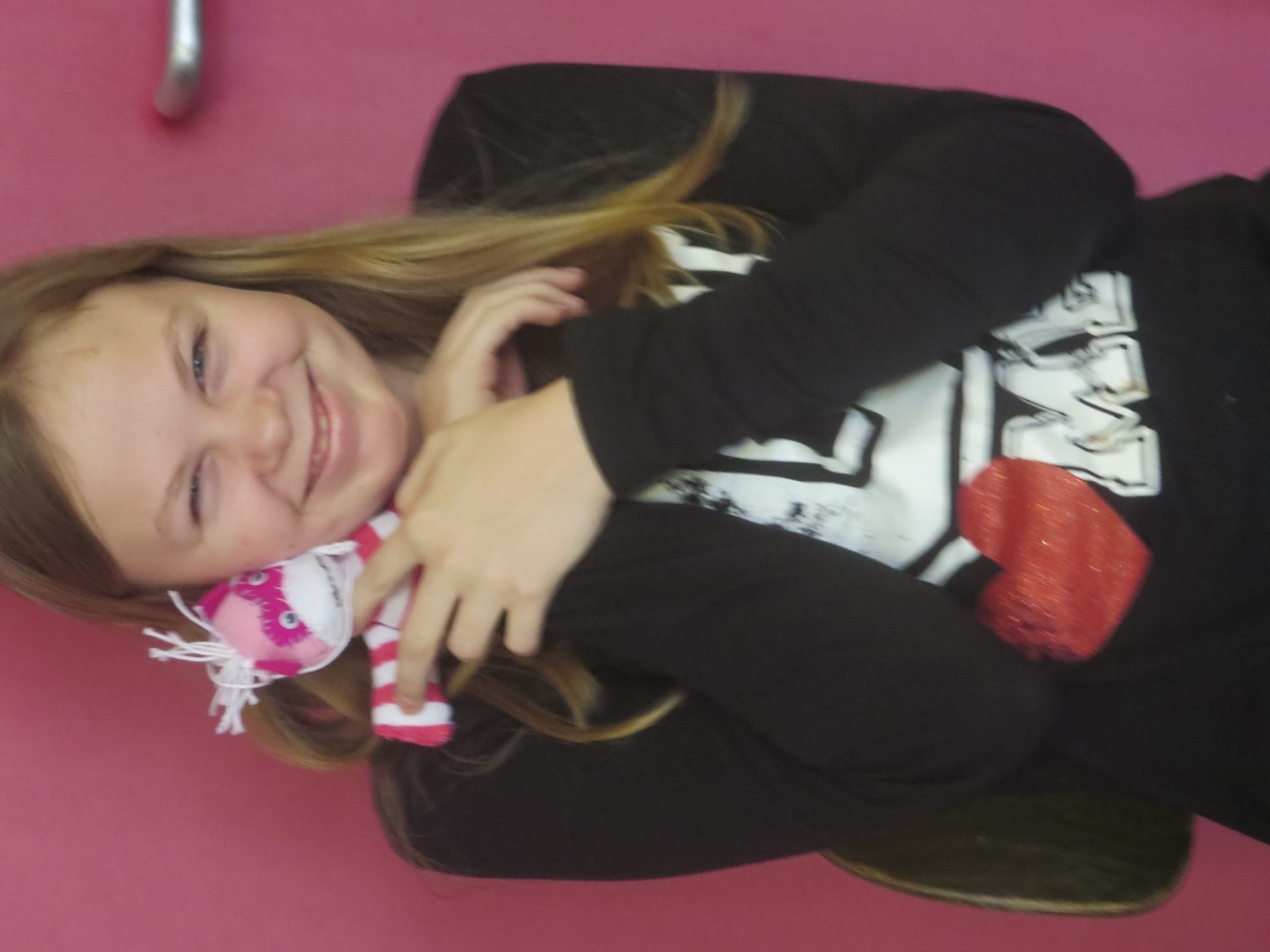